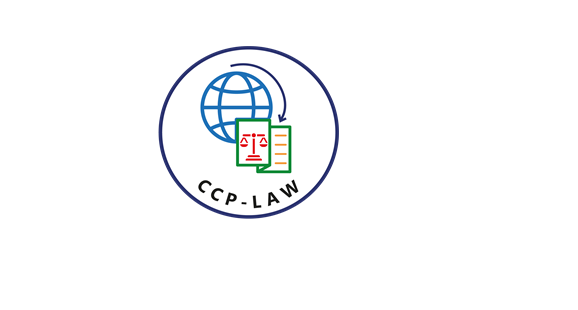 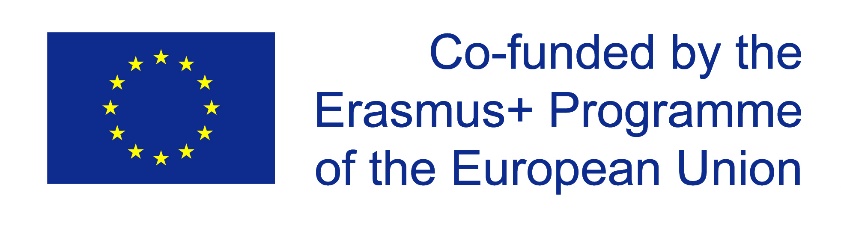 CCP-LAW
Curricula development on Climate Change Policy and Law
Subject title: Climate Change Ethics
Instructor Name: Dr. Albert Ruda
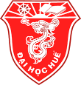 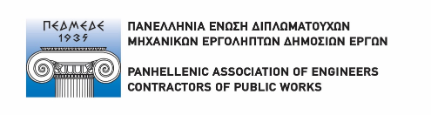 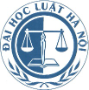 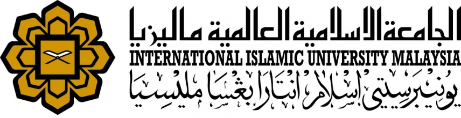 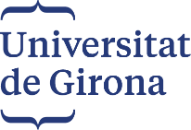 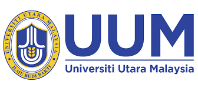 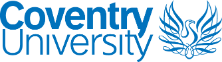 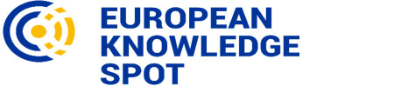 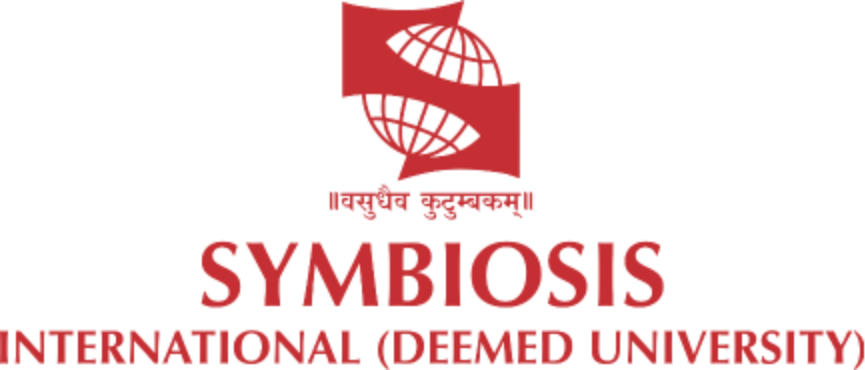 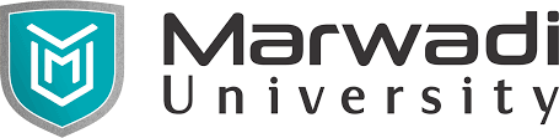 Project No of Reference: 618874-EPP-1-2020-1-VN-EPPKA2-CBHE-JP: 
The European Commission's support for the production of this publication does not constitute an endorsement of the contents, which reflect the views only of the authors, and the Commission cannot be held responsible for any use which may be made of the information contained therein.
TOPIC 4
Value Issues
Overview
Individualism vs holism
Instrumental vs. intrinsic value. Inherent value. Objective vs subjective value.
Anthropocentrism vs. Ecocentrism. Anthropocentrism (human chauvinism; speciecism; resourcism; managerial environmentalism); Ecocentrism (zoocentrism, biocentrism, ecocentric misanthropy)
Individualism vs holism
In environmental ethics, the debate over whether anything can technically be 'good for' an ecological whole arises from a discussion within biocentrism between individualism and holism. 
BIOCENTRISM
Biocentrism is the view that all and only living things should be considered morally significant. Within this view, individualists argue that only individual organisms should be regarded as morally considerable, whereas holists assert that ecological wholes—such as biomes, species, and ecosystems—should also be considered morally significant.
For something to be "morally considerable" means that its interests matter morally in their own right and should factor into the decisions of moral agents regarding what actions to take (McShane, 2014).
Individualism vs holism
If, as many have assumed, a key aspect of moral decision-making involves considering how various interests are affected by different choices, an essential question for a moral agent is, "Which interests do I need to consider?" In general, environmental ethicists have adopted a broad view regarding which interests matter: if something has interests, then those interests matter morally . 

Therefore, the central question in environmental ethics has become, "Which things have interests?"  In other words, which entities possess welfare or well-being? Which entities are capable of being benefited or harmed? It is in seeking to answer this question that the divide between individualists and holists emerges. Individualists argue that only individual organisms have interests—wholes, such as species and ecosystems, do not have interests. They contend that while the individual entities that constitute these wholes have interests, the wholes themselves do not.
Individualism vs holism
The main challenge that all biocentrists—whether holists or individualists—face when extending the concept of interests to entities that do not have subjective experiences of the world is finding a non-arbitrary basis for assigning these interests. 
For a typical human being, we can assert that it matters to her how her life goes, even if it does not matter to anyone else. 
She has a unique perspective on the world, and from this perspective, things like adequate nourishment and relief from pain are considered good. 
This personal viewpoint serves as the foundation for attributing interests. We can say that, from her point of view, alleviating her pain is good, even if everyone else might see the alleviation of her pain as bad.
Individualism vs holism
It is relatively straightforward to extend this concept of interests from human beings to other conscious life forms, such as cats. 
A cat has its own perspective on the world, from which the alleviation of its pain is good, irrespective of what others think or what may be beneficial for them. This subjective viewpoint is what grounds our assertion that a cat has its own good—what is beneficial for the cat is not simply a reflection of what is good for the rest of us. 
In contrast, proponents of this argument maintain that we cannot make the same claim for inanimate "things." For instance, what is good for motor vehicles is solely a function of what is good for people; motor vehicles do not possess their own inherent good. However, both cats and humans do. (Similarly, Shane, 2014).
Individualism vs holism
In both ethics and political philosophy, adopting an instrumentalist attitude toward other people—treating them as if the only interests that matter are those of the State, the ruling class, or those who dictate moral philosophy—has been viewed as fundamentally wrong. This perspective underlies some of the worst forms of immorality, such as genocide, slavery, and eugenics. Western ethics has long emphasized the importance of respecting individuals in a way that does not subsume their interests under the interests of the larger wholes to which they belong. 
Many thinkers, such as Bentham, have argued that entities like States or other collectives should not even be considered to have interests; rather, only individuals have interests.
The rationale for such claims is that individuals possess a subjective point of view on the world—an individual's interests matter to them, even if they do not matter to the State. A morally acceptable order is one that acknowledges and respects this fundamental aspect of individuality. (McShane, 2014).
Individualism vs holism
INDIVIDUALISM
Individualist biocentrists have argued that any individual organism, even in the absence of subjective states, still possesses its own inherent good that cannot be reduced to the interests of others.
Biocentrists often argue that when we consider the role of subjective states within their biological context, we will recognize that subjectivity is merely one of the various instruments organisms use to interpret information about their environment and adapt their behaviour accordingly so they can achieve the same goal: to pursue what benefits them and avoid what harms them.
Individualism vs holism
The anthropocentric relationship between humans and the non-sentient environment has contributed significantly to the ecological crisis. 
Eco-individualism, characterized by a focus on human-centered needs and actions, has resulted in numerous environmental threats, including:
coastal eutrophication
marine pollution
habitat destruction
Overfishing
the proliferation of discarded plastics.
Individualism vs holism
Eco-individualism is a form of socio-political ecology centred on environmental self-interest or egoism. It arises when humans consider themselves morally superior to other inhabitants of the Earth, creating a Subject-Object relationship within a habitat. 
The negative impact of eco-individualism is evident in the global phenomenon of climate change (Abolarin et al., 2013). 
Ecological materialism, which refers to environmental damage caused by elements that are either naturally occurring or artificially created and exist in a state of disequilibrium with the environment, further contributes to these issues (Rosen, 2021).
Individualism vs holism
Martin Buber was one of the thinkers who theorized on the concept of the "Subject-Object relationship" (Buber, 1958). This relationship, referred to as "Ich-Es" (I-It), is an anthropocentric perspective that imposes undue strain on other members of the Earth. "Ich-Es" contrasts with the "I-Thou" relationship, which Buber also described as one of mutual recognition and respect (Buber, 1958).
Eco-individualism involves a separation of humans from other beings, failing to establish environmental mutualism and deontological ethics among them. Instead, it isolates the self from other beings, leading to what could be seen as a form of environmental racism. It objectifies the ecological self, treating other beings merely as objects or means to an end. As such, eco-individualism is a form of paternalism, where other beings are treated as inferior and merely as tools for human use (Morgan et al., 2012).
Individualism vs holism
Eco-individualism is essentially the endorsement of environmental egoism, where egoism involves viewing oneself as superior to other members of the Earth (Persson, 2005). 
The Subject-Object relationship inherent in eco-individualism fosters concepts like moral luck, profiteering, overconsumption, and ecological egoism. It stands in opposition to environmental holism and disregards the essential needs for environmental resources. Environmental profiteering is biased against eco-communalism, viewing the environment purely through the lens of individual choices or actions.
Eco-individualism also represents a form of environmental marketing, a negative perception of nature that aligns with the ethical position that moral agents should act solely in their self-interest when exploiting the environment. This approach, characterized by environmental egoism, undermines ecological citizenship and holistic approaches to the environment, contributing significantly to global warming (Monday, 2021).
Individualism vs holism
The Earth is in danger due to the separateness that exists among beings (Moorthy and Akwen, 2020). 
The subject-object relationships fostered by this separateness threaten humanity by encouraging harmful behaviors. 
For instance, the emission of toxic gases in quantities hazardous to both humans and the environment is a direct consequence of this mindset. Anthropogenic CO₂ emissions from the combustion of fossil fuels have accumulated in the atmosphere, leading to global climate change and a loss of biodiversity. These emissions include energy-related outputs from human activities—such as heat, light, power, refrigeration, and transportation—which pose a significant threat to human existence (Abolarin et al., 2013).
Individualism vs holism
Eco-individualism promotes increased use of fossil fuels, overconsumption, deforestation, industrialization, landfills, and excessive interference with natural water and carbon cycles, all of which contribute to an escalating ecological crisis. 
In developing countries, more than 40% of carbon emissions come from the residential and tertiary sectors, polluting the environment to the point of making it uninhabitable (Abolarin et al., 2013).
Eco-individualism is a human-centered philosophy that stands in opposition to eco-communalism (Monday, 2020). It affirms the superiority of humans in the hierarchy of beings, promoting a form of environmental atomism that rejects principles like de-growth, which advocate for reducing consumption to achieve sustainability.
Individualism vs holism
Eco-individualism is a form of paternalism, characterized by the reckless use of chemicals and pesticides in the environment (Monday, 2021). 
This approach burdens the flourishing of the Earth, causing chaos in natural surroundings and endangering the lives of the species that inhabit it (Carson, 1962).
Individualism vs holism
Biocentrism is said to be bad with regard to climate change. Why?
1. Most experts agree that the pace of climate changes is so rapid that environmental shifts will occur faster than natural selection can adapt to them. This is why there are such dire predictions about massive extinction rates in the coming century. 
The individualist perspective seemed plausible as an explanation of interests against a backdrop where an organism continuing to do what it evolved to do—what is ‘natural’ for it—remains beneficial for it. In an environment where most organisms are well adapted to their current conditions, their ‘natural’ behaviours and those that are beneficial tend to align. 
However, the background is shifting. Increasingly, we are moving towards a world where maladaptation becomes the norm rather than the exception—where an organism’s natural behaviours could lead to its downfall in the present context. The assumed overlap in individualism between ‘natural’ behaviours and beneficial behaviours is fading (McShane, 2014).
Individualism vs holism
2. As some authors have pointed out, the backward-looking approach to defining the content of interests poses a problem for synthetic organisms—those that exist and have their characteristics due to human engineering rather than evolutionary processes. 
According to this approach, such organisms would not have interests at all, even if they behave similarly and produce the same effects as evolved organisms. This results in the so-called “symmetry puzzle”: two organisms can have identical intrinsic properties, but if one is a product of evolution and the other is a result of human engineering, only the evolved one is considered to have interests. 
This seems implausible, as one would expect identical organisms to share the same interests. In these cases, relying on evolutionary history to determine what is good for something in the present does not appear to be a sound strategy.
Individualism vs holism
3. The more we learn about organisms, the more we discover that many of them, in terms of both evolution and biological functioning, resemble wholes more than individuals. 
Human beings, who are often cited as clear examples of individual interests by individualists, serve as a prime example of this complexity. Increasingly, medical research focuses not on the human body alone, but on the human biome. We humans coexist with approximately 10,000 species of bacteria within our bodies. Bacterial cells outnumber "human" cells by a ratio of 10 to 1. These bacteria play critical roles in regulating our metabolism, immune system, moods, and much more. They are so integral to our bodily functions that at it may be argued that the model that places our genes at the root of all human development is wrong.
Individualism vs holism
This is why medical researchers have become increasingly interested in ecology; they aim to develop a more accurate understanding of human functioning by studying humans as ecosystems rather than as isolated individuals. Functionally, organisms are not as easily defined as separate entities as one might have thought; we function much more like ecosystems than like discrete individuals.
A defender of individualism might acknowledge this point but still argue that what makes us unique is our DNA. After all, the "10 to 1" ratio distinguishing bacterial cells from human cells is based on the type of DNA present in each cell. Thus, one could propose that organisms can be individuated genetically. While not everything in my body might be considered "me," at least all the cells that contain my DNA would be. In this view, an organism is defined by its DNA, and anything with different DNA would be considered part of the organism's environment, not part of the organism itself.
Individualism vs holism
Epigenetics has revealed that the relationship between genes and the environment is more complex than previously understood. The environment can not only influence an organism's genes by turning them on or off, but it can also create heritable changes that are passed down to future generations. This occurs through epigenetic tags added to DNA, which are then replicated as cells divide.
Individualism vs holism
Moreover, Peter Singer and many others advocate for individualism, which holds that the overall value of any situation is determined solely by the well-being of the individual organisms involved—essentially, it is a function of their individual good. However, individualism appears inadequate in explaining why—assuming all other factors are equal—driving a species to extinction seems worse than killing the same number of organisms from a more populous species (Mikkelson/Chapman, 2014).
Individualism vs holism
Individualism leads to a problematic conclusion because it is contradictory. When evaluated from an individualistic perspective, the value gained from the recent massive increase in the number of humans and their resource consumption could be seen as outweighing the value lost due to the simultaneous decline and extinction of countless other species. To avoid this “repugnant conclusion,” a holistic approach offers a straightforward solution. We argue that attributing non-individualistic intrinsic value to higher-level ecological entities is a more effective way to address ethical concerns about species than the individualistic approach.

In individualism, the value of an overall state of affairs is determined by the well-being of the individual organisms within it. For instance, utilitarianism suggests that the overall value of a situation is the sum of the utilities of individual sentient beings. Other methods, such as taking the average well-being of individuals or evaluating inequality among their well-being, have also been proposed. However, all these approaches provide unsatisfactory answers to certain questions about how Earth's limited resources should be distributed among different species (Mikkelson/Chapman, 2014).
Individualism vs holism
According to most environmental ethicists, regardless of their intellectual orientation or favoured ethical stance, environmental ethics is fundamentally a holistic endeavour. 
However, there is little consensus on the degree or nature of this holism. This lack of agreement may stem from the fact that, in much of the environmental ethics literature, the concept of holism is often vague and inadequately defined (Nelson, 2010).
Individualism vs holism
According to Sylvan, what is needed in our times is “a new, an environmental, ethic.” 
This ecocentrism is based on certain holistic assumptions: that collective entities such as species, ecosystems, watersheds, or biotic communities exist in their own right (i.e., they possess emergent properties and cannot simply be reduced to the sum of their parts). 
It follows that, according to the holist perspective, we can, and should, consider these entities morally, and that it is therefore imperative to incorporate them directly into our moral community.
Individualism vs holism
HOLISM
In view of the aforementioned problems, Australian philosophers Richard Sylvan (formerly Routley) and John Rodman suggested there is a need for a new, a holistic and ecocentric, environmental ethic. 
Sylvan (1973) argued that for traditional Western philosophy to effectively apply its cognitive and creative capabilities to the environmental crisis—a challenge he strongly advocated for—it needed to establish a non-anthropocentric ethic that encompasses both individuals and environmental collectives or wholes. Sylvan suggested that philosophers should build upon and further develop the environmental ethic envisioned by ecologist Aldo Leopold.
Individualism vs holism
“Extensionism” is an approach adopted in environmental ethics over the past three decades. It is the effort to broaden the moral community—those who deserve direct moral consideration—by applying traditional ethical theories to an increasing number of individual living beings. 
Meanwhile, the “modern paradigm” (as it is called by Nelson, 2010), is characterized in part by reductionism and atomism, even within ethics. According to Sylvan and Rodman, our current modern metaphysical and ethical frameworks are ecologically misguided or inadequate. Therefore, what is needed is an entirely new ethical structure—one that directly incorporates environmental wholes, as well as individual living entities, into the moral community.
Individualism vs holism
Holism contends that it is not necessarily required to focus on a specific support network for sentient animals to demonstrate or fulfil a commitment to their well-being. It is sufficient to be concerned with some form of supportive context, and in fact, almost any context might suffice—whether that be a zoo or a native habitat—as long as it ensures the well-being of the animals. However, this approach only grants indirect moral consideration to the supporting matrix, effectively reducing its significance to a merely instrumental value.
Individualism vs holism
Holism argues that there is a substantial difference between the ethical commitments of environmental ethical holists and those of ethical atomists or individualists, regardless of how inclusive the latter may be. 
Furthermore, whether an “ecologically informed anthropocentrism” is adequate in providing the necessary environmental protection might be, from an ethical perspective, missing the point. Even if “enlightened anthropocentrism” could achieve certain environmental goals, for some holists it seems that nonhuman individuals and ecological collectives deserve direct moral consideration. It is far from clear that “what we ought to include” can be simplified or reduced to a single viewpoint.
Individualism vs holism
The central popular tenet of holism is the belief that the whole is greater than the sum of its parts:
Holists argue that certain properties or qualities "emerge" at the level of a collective that do not apply merely to a collection of individual components. 
For the environmental holist, a species is considered an entity in its own right, not just a group of individual specimens. 
A holist might highlight emergent properties such as being "endangered," "exotic," "plentiful," or "indigenous" to illustrate the existence of a species as a distinct entity.
Individualism vs holism
A holist might argue that when we claim the introduction of exotic species to an ecosystem can harm that ecosystem (or, conversely, that removing an exotic species can benefit it), we are implying that the ecosystem itself has interests and can be harmed or benefited independently of its constituent parts.
Individualism vs holism
CLASSES OF HOLISM
In general, there are at least three distinct forms of holism that could be integrated into discussions on environmental ethics (Nelson, 2010):
1. Ethical Holism
It holds that certain entities—or at least some of them (perhaps even just one)—that we have traditionally viewed as collective entities (or wholes) deserve direct moral consideration. 
It opposes ethical reductionism, which is the belief that only individual beings (such as humans, plants, or other animals) have moral significance. An ethical reductionist might argue that the well-being of a species can be understood by considering the well-being of the individual organisms that comprise it, namely, the specimens. 
By contrast, an ethical holist contends that a species, an ecosystem, or a biotic community has its own moral weight and demands our ethical consideration. This highlights a central tension between animal ethics and environmental ethics. Ethical holism is not adopted "just because"—it is based on the assumption of at least one of the other potential forms of holism.
Individualism vs holism
Environmental ethical holism asserts that moral significance is attributed to wholes beyond the individuals they encompass, or it suggests that environmental wholes can and do hold moral importance directly, possessing intrinsic value. 
When we refer to the holism of an ethical system or express a preference for holism, we are often seeking a framework that allows us to directly include species, ecosystems, watersheds, biotic communities, or other entities typically regarded as collectives in our moral considerations.
Some environmental ethicists embrace ethical holism while others do not. 
Within the group of ethical holists, there are numerous (and potentially limitless) variations in environmental ethical systems. For instance, Callicott’s system is different from Naess’ system, and Mathews’ system (the land ethic differs from deep ecology, which in turn differs from panpsychism), even though all are forms of environmental ethical holism. These variations in environmental ethics can ultimately be explained by the type of metaphysical/ontological holism that these different systems assume (Nelson, 2010).
Individualism vs holism
2. Epistemological Holism
Epistemological reductionism is the belief that understanding the parts of something is both necessary and sufficient to understand the whole. 
This perspective suggests that the properties of a cell can be fully understood by examining the properties of its individual components. In contrast, an epistemological holist believes that "knowledge of the parts is neither necessary nor sufficient to understand the whole." For example, there are properties or qualities of cells that can only be understood at the cellular level, not by examining their individual components. 
Epistemological holism also assumes the existence of another form of holism.
Individualism vs holism
3. Metaphysical/ontological holism
Epistemological reductionism is the belief that understanding the parts of something is both necessary and sufficient to understand the whole. 
This perspective suggests that the properties of a cell can be fully understood by examining the properties of its individual components. In contrast, an epistemological holist believes that "knowledge of the parts is neither necessary nor sufficient to understand the whole." For example, there are properties or qualities of cells that can only be understood at the cellular level, not by examining their individual components. 
Epistemological holism also assumes the existence of another form of holism.
Individualism vs holism
Metaphysical/ontological holisms within environmental ethics tend to fall into two fundamental categories: logical or radical holism and well-being or interest holism:
3.1. Logical or Radical Holism. It assumes that the interconnectedness of organisms within their ecological matrix effectively erases the concept of the individual. 
In other words, ecological interdependence dissolves individuality, with the individual being subsumed by the reality of the whole. 
Common expressions of this idea might include slogans like “all is one,” or certain metaphorical phrases such as the “web of life,” where a web represents a complex network of relationships without distinct nodes that could be recognized as individuals.
Individualism vs holism
Worster, referring specifically to the Selborne Cult inspired by the work of Gilbert White describes holism as a perspective “in which all nature is approached as a single indivisible unity.” 
One can also observe hints of this form of holism in some variations of the environmental philosophy of deep ecology.
Individualism vs holism
3.2. Interest or Well-Being Holism. This form of metaphysical/ontological holism assumes that individual organisms are deeply embedded within a matrix that is larger than either their individual existence or the biotic community as a whole. 
It suggests that not only is the reality of the individual intertwined with the collective, but that the well-being or interests of the individual are also derived from this interconnectedness. While metaphysical holists of this type may disagree on the degree of this embeddedness, they generally concur that an individual’s ecological matrix supports, sustains, and shapes the individual.
Unlike logical or radical holism, interest or well-being holism does not imply that the individual is entirely subsumed by the whole. However, it does recognize that an individual cannot be fully separated from its environmental context. In other words, the survival and well-being of living organisms depend on the healthy functioning of their ecological matrix.
Individualism vs holism
HOLISM OR ANTHROPOHOLISM?
The concept of Anthropoholism is derived from two words: “anthropos,” a Greek term meaning “man” or “human being,” and “Holism,” which often represents the idea of “wholes” in the universe. Holism, as defined by Alfred Adler, implies that the parts of a whole are in intimate interconnection, such that they cannot exist independently of the whole, or cannot be understood without reference to the whole, which is thus regarded as greater than the sum of its parts.
This theory arises from the idea that humans ought to protect nature for various reasons: because they depend on it, because it is inherently valuable, beautiful, and full of life, because of historical or ontological considerations, or simply because of its complexity.
Alternatively, humans might feel a responsibility or duty to protect nature. These reasons are shared across different theories in environmental ethics, but they all involve human perception, values, and actions toward the environment. Thus, human roles and perceptions are crucial factors in environmental ethics and conservation.
Individualism vs holism
Humans are an integral part of nature, intricately connected through various interactions. Ecologically speaking, Homo sapiens are part of the broader environment (whole), with their evolutionary success largely dependent on factors like climate, resource availability, and other beings within their environment. The biblical account in Genesis similarly portrays humans as part of the environment, placed in the Garden of Eden where harmony existed, with humans and animals coexisting without death or threat.
However, within the environment, humans and other beings have responsibilities to maintain ecological balance. This interconnected role, both ontologically and within ecosystems, is fundamental and cannot be ignored when discussing environmental ethics. However, humanity's relationship with the environment has changed over time. Today, both human existence and that of other species are threatened by unchecked technological progress and unrestrained desires for luxury, profit, and power. It has been suggested that for modern man, nature has become like a prostitute”—used for benefit without any sense of obligation or responsibility. The difficulty is that the condition of prostituted nature is becoming such that any further enjoyment of it is impossible. Problems began when humans started acting independently of the inherent harmony of the environment, viewing other beings as mere tools for exploitation.
Individualism vs holism
From this viewpoint, humans began to see the environment as a mere storehouse for resources, leading to significant environmental degradation. Since humans are part of the environment, not separate from it, their actions affect every member of the ecosystem; what impacts one part impacts the whole, and vice versa. As a result, humans are gradually recognizing the damage caused by their misguided treatment of nature and are seeking ways to address the crisis.
In this context, it is crucial for humans to change their attitudes toward the environment. While humans have caused much of the environmental damage, they are also the key to its solution. There is no need for a new theory; instead, humans should embrace an attitude of respect for nature and understand that they are merely a part of the whole (Anthropoholism). It is time for humans to acknowledge their place within the biotic community and recognize that all members—plants, animals, insects, and birds—have a right to exist and deserve respect.
Individualism vs holism
However, it is important to remember that all species in a biotic community survive through natural prey-predator relationships. This is a natural process that must continue. Humans, as predators to some extent, depend on other species for survival. This role is permissible as long as it is limited to survival needs and does not manifest in egoistic or dominating behavioUr. Beyond fulfilling their survival needs, humans must act justly and compassionately toward all other species in the biotic community.
To foster such an attitude toward nature, humans must view the environment as less “alien,” which would encourage greater concern, interest, and care for it. Based on the above reasoning, anthropoholism can be defined as a theory in environmental ethics that acknowledges the central role, perspective, and place of humans (anthropos) in the ecosystem and ontology but emphasizes that humans are merely a part of nature, unable to exist independently from it or be fully understood without reference to the environment (holism) (Bassey, 2019).
Individualism vs holism
RECEPTION OF THE HOLISTIC APPROACH WITH REGARD TO CLIMATE CHANGE MITIGATION
The United Nations Convention on Biological Diversity defines biological diversity as the variability among organisms, ecosystems, and the ecological complexes they belong to. Protecting biological diversity not only recognizes the significance of individual species and their unique environments—key components that form the web of entities sustaining life on Earth—but also highlights the crucial role of "the combination of life forms and their interactions with each other and the rest of the environment that has made Earth a uniquely habitable place for humans.
Individualism vs holism
RECEPTION OF THE HOLISTIC APPROACH WITH REGARD TO CLIMATE CHANGE MITIGATION
Thus, simply conserving the variety of organisms and species is insufficient to ensure the survival of entire ecosystems, as it tends to provide immediate benefits to predators while disadvantaging prey. To this regard, the World Commission on the Ethics of Scientific and Technological knowledge (COMEST; see bibliography) has suggested that a holistic approach should be adopted. From a holistic perspective, the critical factor for the survival of individuals and their environments is maintaining and sustaining the diversity of relationships between species and their ecosystems. It is the balanced dynamics between species and their systems, rather than just the variety of organisms and species, that determine whether organisms and their species ultimately thrive or face extinction.
Anthropocentrism vs. Ecocentrism
The tension between anthropocentrism and ecocentrism can be illustrated with a conflict known as the “The Hetch-Hetchy Dam Debate” (as described by Hoffman/Sandelands, 2004):
The question of how to value nature became a prominent political issue in the US at the start of the 20th century, sparked by a conflict over San Francisco's water needs and the preservation of Yosemite, one of the nation's most beautiful national parks. The debate, which spanned seven years, involved newspapers, politicians, public discourse, and even appeals to divine will. 
In 1906, San Francisco experienced the most devastating earthquake in its history. However, the fires that broke out afterward, exacerbated by a lack of water supply, caused even greater destruction, consuming much of the city. In the aftermath, the city's Mayor prioritized establishing a reliable public water supply to ensure the safety of its residents.
Anthropocentrism vs. Ecocentrism
Located to the east of the city was the Hetch Hetchy Valley in Yosemite National Park. With its steep cliffs, narrow entrance, and abundant water flow, the valley was seen as an ideal location for constructing a dam.
At the same time, the nation was beginning to recognize the importance of nature as a key part of its identity. President Theodore Roosevelt, an enthusiastic hunter and fisherman, played a significant role in this shift by tripling the amount of National Forest land, designating five new National Parks, and establishing the National Forest Service.
Anthropocentrism vs. Ecocentrism
While it was clear that National Forests were intended for both natural resource extraction and conservation, the specific role and status of National Parks had not yet been clearly defined or challenged. Between 1906 and 1913, this ambiguity led to eight Congressional hearings on the matter.
The debate was epitomized by two prominent figures: John Muir, a naturalist and writer, and Gifford Pinchot, the first chief of the US Forest Service. Both had the President's attention, and while their personalities and views on nature were complex, their arguments highlighted two opposing perspectives on how nature should be valued and managed.
Anthropocentrism vs. Ecocentrism
To John Muir, the notion of damming the Hetch-Hetchy Valley was an act of desecration against God. For him, Hetch-Hetchy Valley is a grand landscaped garden, one of nature’s rarest and most precious mountain temples. To dam Hetch-Hetchy would be as sacrilegious as building water tanks in the people’s cathedrals and churches. For no holier temple has ever been consecrated by the heart of man, he said. 
Muir thus vehemently opposed the supporters of the dam (whom he referred to as “Satan and company”), stating, “These temple destroyers, devotees of ravaging commercialism, seem to have a perfect contempt for nature. And instead of lifting their eyes to the God of the Mountain, they lift them to the almighty dollar" (Hott & Garey, 1989). Through such words and sentiments, Muir appealed to the moral conscience of Americans and rallied support for the conservation of this wilderness, arguing that it held spiritual value far beyond human understanding.
Anthropocentrism vs. Ecocentrism
For Gifford Pinchot, nature was primarily a source of material resources to meet human needs. He argued, "The fundamental idea of forestry is the perpetuation of forest by use. Forest protection is a means to protect and sustain resources." 
Pinchot advocated for the "multiple use" of National Parks, which would include hunting, fishing, grazing, forestry, watershed protection, and the preservation of wilderness values. He found it incomprehensible that utilitarian principles should not guide land-use policies. 
He wrote, "As for me, I have always regarded the sentimental horror of some good citizens at the idea of using natural resources as unintelligent, misdirected and short-sighted. The question is so clear that I cannot understand why there’s been so much fuss about it. The turning of the Hetch-Hetchy into a lake will not be a calamity. In fact, it will be a blessing. It is simply a question of the greatest good to the greatest number of people" (Hott & Garey, 1989).
Anthropocentrism vs. Ecocentrism
In resolving the debate, President Roosevelt sided with Pinchot. 
Despite the majority of the nation's newspapers opposing the Hetch-Hetchy dam, Congress ultimately approved its construction in 1913. 
Although the valley is now submerged, this event had a significant impact on moral values and environmental protection. Firstly, it marked the beginning of a societal acknowledgment that nature holds value in its untouched, primal state. This recognition has become embedded in the American psyche, ensuring that no similar intrusion into a National Park has occurred since Hetch-Hetchy. The National Park Service Act of 1916 further established protections for the rest of the park system.
Anthropocentrism vs. Ecocentrism
Secondly, the debate personified a fundamental clash of ideals regarding how to perceive nature and humanity's role within it. 
Muir and Pinchot came to represent two opposing views that have since been echoed in various fields: anthropocentric and ecocentric. 
Gifford Pinchot’s perspective was anthropocentric, or human-centred, advocating that unlimited human progress can be achieved through the exploitation of nature's seemingly infinite resources. This view aligns with Francis Bacon's idea that we must "torture nature's secrets from her," suggesting that humans are separate from and superior to nature, viewing it as an inert machine that is infinitely divisible and driven by external forces rather than internal ones. 
 Reflecting on this perspective, C.S. Lewis observed, "We reduce things to mere Nature in order that we may 'conquer' them. We are always conquering Nature, because 'Nature' is the name for what we have, to some extent, conquered" (Lewis, 1953: 44).
Anthropocentrism vs. Ecocentrism
John Muir’s perspective represented the ecocentric, or nature-centred, view that non-human nature possesses intrinsic value independent of its usefulness to human development. 
From this standpoint, humans are not separate from or superior to nature; rather, they are part of nature's system. Human progress, therefore, should be pursued only insofar as it does not compromise the integrity of natural ecosystems.
While Muir and Pinchot sparked this debate, it remains unresolved to this day.
Anthropocentrism vs. Ecocentrism
(Source: Hoffman/Sandelands, 2004)
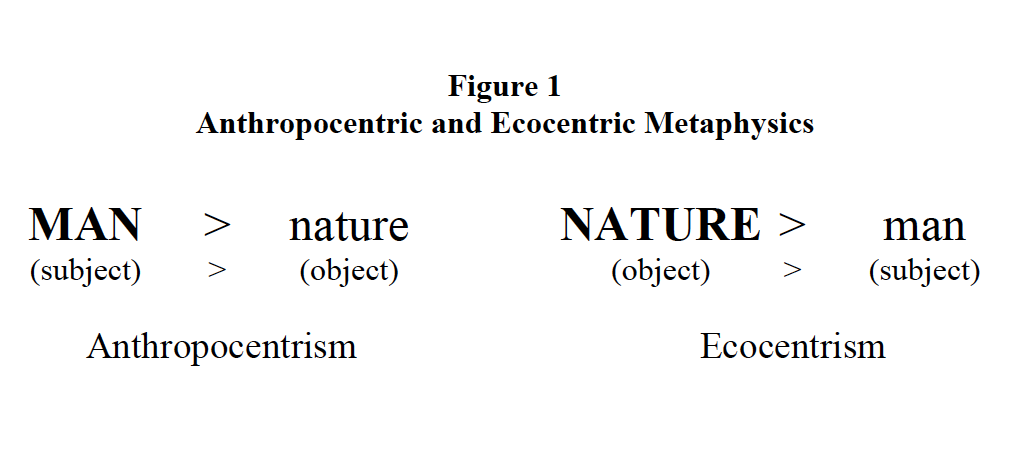 Anthropocentrism vs. Ecocentrism
EXERCISE 1
Please think of a current example where the same conflict between anthropocentrism and ecocentrism appears.
Anthropocentrism vs. Ecocentrism
EXERCISE 2
Do you agree that anthropocentrism is the cause of the current environmental crisis? 

Reading suggestion: 
Droz, Anthropocentrism as the scapegoat of the environmental crisis: a review:
https://www.int-res.com/articles/esep2022/22/e022p025.pdf
Instrumental vs. intrinsic value
Why should we protect biodiversity? 
The Convention on Biological Diversity (CBD) of 1992, in the first sentence of its preamble, emphasizes both the intrinsic value of biodiversity and its "ecological, genetic, social, economic, scientific, educational, cultural, recreational, and aesthetic values" (CBD, 1992). 
This suggests that biodiversity should be protected not only for its inherent worth but also because it benefits humanity. This argument, which distinguishes between intrinsic and instrumental value—often associated with non-anthropocentric and anthropocentric reasons—has a long-standing tradition in both environmental treaties and environmental ethics.
The distinction between intrinsic and instrumental value is used to explain the different reasons and ways in which things are considered valuable. However, these terms have been interpreted and applied in various ways.
Instrumental vs. intrinsic value
Also in environmental ethics, there is an argument for holism that asserts nature as a whole possesses intrinsic value—or at least value beyond mere instrumentality—because it generates individual organisms that have intrinsic value. 
A prominent example of this argument style is found in the work of Holmes Rolston III, particularly in his concept of "projective nature," which he describes as having a special, noninstrumental value known as "systemic value," similar to intrinsic value. 
The core idea is that nature holds systemic value, which surpasses mere instrumental worth, by virtue of its role in giving rise to organisms with intrinsic value.
While it is generally accepted that something can possess both intrinsic and instrumental value, some have argued that the concept of intrinsic value inherently excludes the possibility that instrumental value could serve as a foundation for intrinsic value.
Instrumental vs. intrinsic value
Most of the things to which we typically assign value are considered instrumentally valuable—such as money, food, consumer goods, education, health, and friendship. While some of these things might also be seen as intrinsically good, this is often a subject of debate. 
For example, some argue that knowledge is intrinsically good, while others believe it is merely instrumentally good because it helps us attain other desirable outcomes.
Instrumental vs. intrinsic value
There seem to be at least two distinct meanings of "instrumentally valuable." 
a) In one sense, it refers to something being "good as an instrument" or "useful." For example, a hammer is instrumentally valuable because it is effective at pounding nails, regardless of whether it is good for the nails to be pounded in the first place. This sense is not particularly relevant to moral philosophy.
b) In another sense, "instrumentally valuable" means "productive of value." It is often said that something is instrumentally good if it leads to another good outcome (Baylis 1958: 488; Rønnow-Rasmussen 2002: 25). However, this is only part of the picture. Some things are considered instrumentally good not because they result in something good, but because they prevent something bad—such as vaccinations.
Instrumental vs. intrinsic value
There is also a distinction between overall instrumental value and what can be referred to as "pro tanto" instrumental value. 
Consider the example of someone eating some delicious but poisoned food:
In one sense, eating the food is instrumentally good because it results in pleasant taste sensations. 
However, when considering the situation as a whole, it is instrumentally bad due to the harmful effects of the poison. We can say that eating the food is pro tanto (to some extent) instrumentally good and also pro tanto instrumentally bad, but overall it is instrumentally bad, as the total consequences lead to a worse outcome for the person.
Instrumental vs. intrinsic value
In philosophical value theory, outside of environmental ethics, intrinsic and instrumental values are typically attributed to two types of goods or to states of affairs that are considered desirable either directly for their own sake (intrinsic value) or indirectly (instrumental value). 

Examples of intrinsic goods in this context include health, happiness, knowledge, and beauty; these are deemed valuable because they are desirable or worthy of being achieved.
Instrumental vs. intrinsic value
However, in non-anthropocentric environmental ethics, the term "value" is often understood differently. Here, environmental ethicists usually focus on why natural entities are relevant, important, and deserving of consideration, rather than why they are desirable or worth pursuing.
For instance, when a biocentrist claims that all living organisms have intrinsic value, they are not suggesting that all living organisms are inherently desirable to us as human valuers. Instead, they mean that living organisms are important and should be considered for their own sake. Conversely, entities with instrumental value are only important insofar as they are relevant to entities with intrinsic value (often humans). In this sense, intrinsic value is associated with a normative commitment made by a moral agent and directed at other moral agents.
Instrumental vs. intrinsic value
Intrinsic value became a central topic in debates within environmental ethics because it was used to tackle the so-called "inclusion question"—which concerns which entities possess moral standing and should therefore be included in the community of moral patients:
A) For anthropocentrists, only human beings are considered to have intrinsic value. 
B) In contrast, non-anthropocentrists extend this intrinsic value to include other beings within the community of moral patients.
Instrumental vs. intrinsic value
Different ethical positions disagree on the properties upon which intrinsic value depends:

A) For example, animal ethicist Tom Regan argues that the capacity for subjective experiences is the morally relevant property that grants intrinsic value to animals (Regan, 1984). 

B) In contrast, biocentrist Paul Taylor contends that the intrinsic value of living beings is based on the property of "having a good of its own" (Taylor, 1986).
Instrumental vs. intrinsic value
According to a recent literature review (Himes et al., 2024), the term "intrinsic value" as it applies to non-human beings is used in the literature with varied, and sometimes confusing, meanings. 
Intrinsic values are often defined in opposition to instrumental values, as the value of something that is an end in itself, as values independent of human judgment, human interests, or well-being, and as the inherent moral value (meaning the possession of rights) of non-human beings. 
In the conceptual framework of the Intergovernmental Science-Policy Platform on Biodiversity and Ecosystem Services (IPBES), intrinsic values are equated with non-anthropocentric values and defined as the value of an entity independent of its relationship to humans.
Instrumental vs. intrinsic value
Given these varied uses and interpretations, Himes et al. (20204) propose the following definition as a core operational meaning of intrinsic value: "values of other-than-human beings expressed independently of any reference to humans as valuers, including values associated with entities worth protecting as ends in and of themselves." 
This definition acts as an umbrella, encompassing the most prominent interpretations by focusing on the justification behind them. Thus, stating that other-than-human beings have intrinsic value does not necessarily imply they have no relationship to humans, but rather that the reason for valuing them is articulated without reference to that relationship. This can involve acknowledging that non-human beings have their own interests and needs that deserve consideration.
Instrumental vs. intrinsic value
This definition aligns with biocentric worldviews (referred to before; see e.g. King 2006) and aims to bridge subjective (people attributing intrinsic value to nature) and objective (value existing in nature independent of human attribution) understandings of value. 
To incorporate perspectives that emphasize the objective nature of values, the definition includes a reference to understanding intrinsic values as the value of entities worth protecting as ends in themselves. 
Under this framework, intrinsic values are not only assessed through biophysical indicators, such as abundance and endemism, but can also be subjectively expressed by people, who may act upon them and recognize rights or consequences for non-human nature.
Instrumental vs. intrinsic value
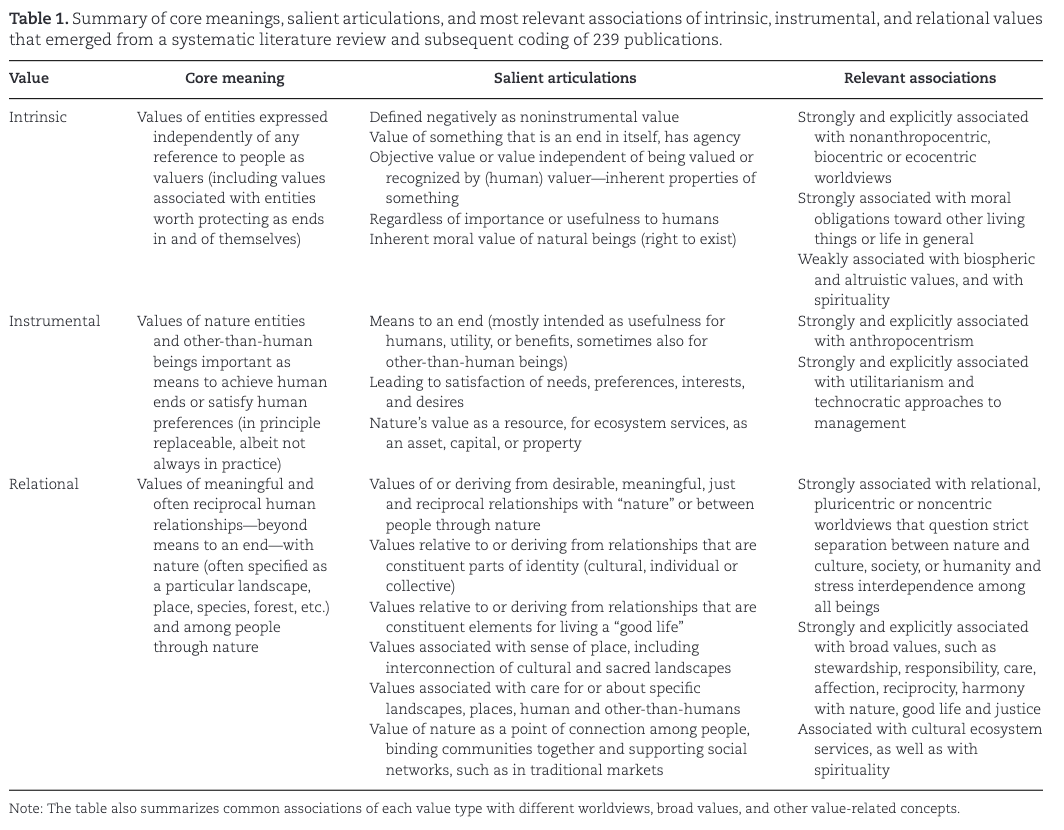 Source: Himes et al. (2024) https://addi.ehu.es/bitstream/handle/10810/66119/JA-2208.pdf
Instrumental vs. intrinsic value
Since 2016, reference is also usually made to so-called “relational values”.
The term has been used to encompass concepts and knowledge from a broad range of social sciences and humanities, notably creating room for qualitative approaches that are often overlooked in environmental management and science.
According to the authors who coined this concept (Chan et al., 2018), relational values (RV) are more context-specific than held values (e.g., equity as a held value versus a commitment to intergenerational equity in resource use as a relational value). Relational values are not synonymous with non-material values; they can relate to both material and non-material benefits. Unlike purely instrumental values, relational values consider the importance of the relationship between the subject and the object, rather than viewing the relationship merely as a means to an end. Generally, relational values are not about the value of a specific thing or component of nature, but rather about the values embedded in relationships. Additionally, relational values are often moral (serving as prescriptions that apply universally) and can be measured in terms of the strength of commitment to an ideal or a desired relationship with nature.
Human chauvinism
As already seen, The term "anthropocentrism" is derived from Ancient Greek, where anthropos means "human being" and kentron means "center." From a philosophical perspective, anthropocentrism posits that human beings are the most essential or primary entities in the world. 
This belief is deeply rooted in many Western religions and philosophies. Anthropocentrism suggests that humans are distinct from and superior to nature, asserting that human life possesses inherent value, while other living beings are viewed as resources to be utilized for the benefit of humankind. Some environmentalists use alternative terms like humanocentrism, homocentrism, human exceptionalism, or human supremacism to refer to anthropocentrism.
Human chauvinism
Chauvinism is an extreme form of patriotism. While patriotism and nationalism may express a healthy sense of pride, chauvinism is characterized by excessive and unreasonable fervour. 
It can be defined as an irrational belief in the superiority or dominance of one's own group or people. Richard and Val Routley (now known as Richard Sylvan and Val Plumwood) use the term "human chauvinism" to describe the strong view that morality is "ultimately concerned entirely with humans, rather than non-humans.”
It is sometimes argued that the anthropocentric chauvinism inherent in Western ethical theories is at the root of our current environmental crisis. This perspective suggests that the global crisis we face today is not due to how ecosystems operate, but rather because of the unethical functioning of our ethical systems.
Speciecism
Speciesism can be defined as follows (Horta, 2010):
	“Speciecism is the unjustified disadvantageous consideration or treatment of those 	who are not classified as belonging to one or more particular species.”
According to Richard Ryder, the author who coined the term, 
Two slightly different, but not often clearly distinguished usages of speciesism
should be noted... But more strictly, it is when the discrimination or exploitation [is
defended by means of an appeal to] species that it is speciesist. This... usage should
perhaps be called strict speciesism.
This second definition holds that a position is considered speciesist if it advocates for the unjustified disadvantageous consideration or treatment of certain individuals simply because they are not members of a particular species, except when such treatment is based on their lack of specific abilities deemed morally relevant.
Resourcism
The principle of resourcism states that nature is considered valuable solely for the resources it provides. Consequently, nature is seen as something to be exploited for its utility.
Resourcism is generally described as a form of utilitarian ethics that views the maximization of human welfare as the foundation of good action. It encompasses all ethical positions that regard nature as a vast reservoir of resources for human use.
Managerial environmentalism
The 17th century is said to mark the beginning of "managerial environmentalism," with royal advisors in the UK like John Evelyn advocating for forest conservation and regeneration to maintain timber supplies for the navy and relocating industries away from London to alleviate severe air pollution. During this period, the environment was increasingly seen as a tool to support the emerging capitalist and imperialist endeavor of building an empire. Pollution could be outsourced by moving industries, such as ironworks, to colonies like New England. The concept of God's immanence in nature (as seen in Job 36-39 and Psalms 104) was downplayed, while a Platonic view of a transcendent God was emphasized. 
More modernly it is "Pragmatic managerial environmentalism" is considered an epistemological belief system that asserts that, with the right managerial strategies, a public organization can effectively solve or at least mitigate most of the environmental problems that society faces.
Zoocentrism
Zoocentrism encompasses a range of bioethical theories that share the belief that at least some animals possess intrinsic moral standing. 
It originated from the social justice movement in the late eighteenth century, which led to the establishment of animal protection movements throughout the 19th century. 
Growing societal concern over the treatment of animals, particularly in agriculture and research, during the last quarter of the 20th century spurred the advancement of zoocentric philosophy. 
Notable developments in this area include Peter Singer's principle of treating equal interests equally, Regan's animal rights doctrine, virtue-based ethical approaches, and Rollin's hybrid ethical viewpoints. 
Zoocentrism has significantly influenced societal attitudes towards animals, particularly in Western societies, contributing to the creation of legal frameworks aimed not only at preventing animal cruelty but also at promoting the health and well-being of animals in agriculture, research, sports, and companionship.
Biocentrism
Biocentrism encompasses all environmental ethics that extend moral consideration from human beings to all living organisms in nature. In a more specific sense, biocentrism focuses on the value and rights of individual living entities, asserting that moral priority should be given to the survival of individual organisms. This makes it a form of ethical individualism. 
In contrast, environmental ethics that advocate holism, such as the "land ethic," are often referred to as ecocentrism. Ecocentrism holds that species and ecosystems are more significant, and therefore, moral priority should be given to them.
Biocentrism
Biocentric ethics, as a form of environmental ethics, holds that all living beings possess their own inherent "good" and thus advocates for extending moral consideration to non-human living entities. 
This ethical framework includes:
A) Albert Schweitzer's ethic of reverence for life
B) Peter Singer's ethics of animal liberation, 
C) and Paul W. Taylor's ethics of bioegalitarianism.
Biocentrism
The key principles of biocentric ethics are threefold:
1. All living beings have an innate drive to resist the process of increasing entropy in order to preserve their own organization, maintain their survival, and sustain the wholeness of life.
2. The maintenance of their own survival is a fundamental aim for all living things, representing an intrinsic value and a form of "good."
3. Although different living beings have distinct ways of organizing and sustaining themselves (varied methods of self-organization and survival), their values are intrinsically equal. Therefore, they should be afforded equal moral rights, which means they deserve moral recognition, concern, and protection.
Ecocentric misanthropy
Misanthropy is the dislike or hatred of humanity as a whole. The term originates from the Greek words misos (hatred) and anthropos (human being).
Some authors (such as Svoboda, 2022) argues that it can be both reasonable and justified to adopt a particular form of misanthropy. This author, for instance, defends a cognitivist version of misanthropy, characterized by the belief that humanity is morally bad. 
Certainly, misanthropy is often rejected on ethical grounds, as many people believe that harbouring malice toward humans is problematic and morally objectionable. 
However, Svoboda advocates for a form of cognitivist misanthropy and introduces the Asymmetry Thesis, which posits that a morally bad deed holds more weight than a morally good one, even if the harm caused by the former is exactly equal to the benefit of the latter. The author argues that adopting a cognitivist misanthropic stance is morally permissible and can align with a wide range of moral reasons for action. He also suggests that criticisms of misanthropy directed at certain "non-anthropocentric" perspectives may not be as compelling as they are often considered to be.
Ecocentric misanthropy
Misanthropy is the dislike or hatred of humanity as a whole. The term originates from the Greek words misos (hatred) and anthropos (human being).
Misanthropy is therefore the systematic condemnation of the moral character of humankind as it currently exists.
Very few people identify as misanthropes. 
We will see two examples:
1. The first is David Benatar, an anti-natalist who describes humans as "infortunati"—beings who suffer and inflict an "atrociously diverse" range of harms upon one another. According to Benatar, we consistently mask these harsh realities with our "distracting sentimentality about humanity" (Benatar 2017: 76, 87).
Ecocentric misanthropy
2. The second is Svoboda (2022) argues that it can be both reasonable and justified to adopt a particular form of misanthropy. 
This author, for instance, defends a cognitivist version of misanthropy, characterized by the belief that humanity is morally bad. Certainly, misanthropy is often rejected on ethical grounds, as many people believe that harbouring malice toward humans is problematic and morally objectionable. 
However, Svoboda advocates for a form of cognitivist misanthropy and introduces the Asymmetry Thesis, which posits that a morally bad deed holds more weight than a morally good one, even if the harm caused by the former is exactly equal to the benefit of the latter. 
The author argues that adopting a cognitivist misanthropic stance is morally permissible and can align with a wide range of moral reasons for action. He also suggests that criticisms of misanthropy directed at certain "non-anthropocentric" perspectives may not be as compelling as they are often considered to be.
Sources and additional reading
Bassey, Anthropoholism: https://core.ac.uk/download/pdf/228209629.pdf 
Baziam, Environmental Ethics: https://www.academia.edu/10471322/Environmental_Ethics 
Comisión Mundial de Ética del Conocimiento Científico y la Tecnología (COMEST), Ethical principles for climate change: adaptation and mitigation: https://unesdoc.unesco.org/ark:/48223/pf0000234529 
Chan et al., Relational values: https://addi.ehu.es/bitstream/10810/47635/1/ja-1492.pdf 
Deplazes-Zemp, Beyond Intrinsic and Instrumental: https://www.tandfonline.com/doi/full/10.1080/21550085.2023.2166341 
Dos Santos, Holism, collective intelligence, climate change and sustainable cities: https://www.sciencedirect.com/science/article/pii/S1877050917309754/pdf
Droz, Anthropocentrism as the scapegoat of the environmental crisis: a review: https://www.int-res.com/articles/esep2022/22/e022p025.pdf 
Elliot, Instrumental Value in Nature…: https://www.researchgate.net/publication/265285656_Instrumental_Value_in_Nature_as_a_Basis_for_the_Intrinsic_Value_of_Nature_as_a_Whole   
Hanlon et al., Zoocentrism: https://www.researchgate.net/publication/275273058_Zoocentrism 
Himes et al., Why nature matters: https://addi.ehu.es/bitstream/handle/10810/66119/JA-2208.pdf
Hoffman/Sandelands, Getting Right with Nature: Anthropocentrism, Ecocentrism and Theocentrism: https://www.researchgate.net/publication/251378575_Getting_Right_with_Nature_Anthropocentrism_Ecocentrism_and_Theocentrism
Sources and additional reading
Horta, What is speciecism?: https://www.researchgate.net/publication/225191816_What_Is_Speciesism 
Kidd, Varieties of Philosophical misanthropy: https://philpapers.org/archive/KIDVOP.pdf 
Rajesh K et al,, Environmental Ethics: https://www.researchgate.net/publication/335812747_Environmental_Ethics_Anthropocentric_Chauvinism_as_Seen_in_Western_Ethical_Theories 
Lafolette, International Encyclopaedia of Ethics: https://benbradleyweb.wordpress.com/wp-content/uploads/2016/09/instrumental-value-iee-web.pdf  
McShane, Individualist Biocentrism vs Holism Revisited: https://www.researchgate.net/publication/283490811_Individualist_Biocentrism_vs_Holism_Revisited 
Mikkelson/Chapman, Individualistic Environmental Ethics: A Reductio ad Exstinctum?:  https://www.researchgate.net/publication/288772927_Individualistic_Environmental_Ethics_A_Reductio_ad_Exstinctum 
Monday, The Ethical Implications of Eco-Individualism on Sustainable Environment: https://www.ejosdr.com/download/the-ethical-implications-of-eco-individualism-on-sustainable-environment-11092.pdf 
Nelson, Teaching Holism in Environmental Ethics: https://www.researchgate.net/profile/Michael-Nelson-38/publication/275269899_Teaching_Holism_in_Environmental_Ethics/links/5547611c0cf234bdb21ddaa9/Teaching-Holism-in-Environmental-Ethics.pdf 
Svoboda, A philosophical defense of misanthropy: https://philarchive.org/archive/SVOAPD
Sources and additional reading
Tyler, Misanthropy without humanity: https://eprints.whiterose.ac.uk/90363/2/02%20Misanthropy%20without%20Humanity.pdf 
Westra, The ethics of environmental holism…: https://www.environmentandsociety.org/sites/default/files/key_docs/westra_2_2.pdf 
Yu et al., Biocentric ethical theories: https://www.eolss.net/sample-chapters/c13/e4-25-07-03.pdf